بسم الله الرحمن الرحیم
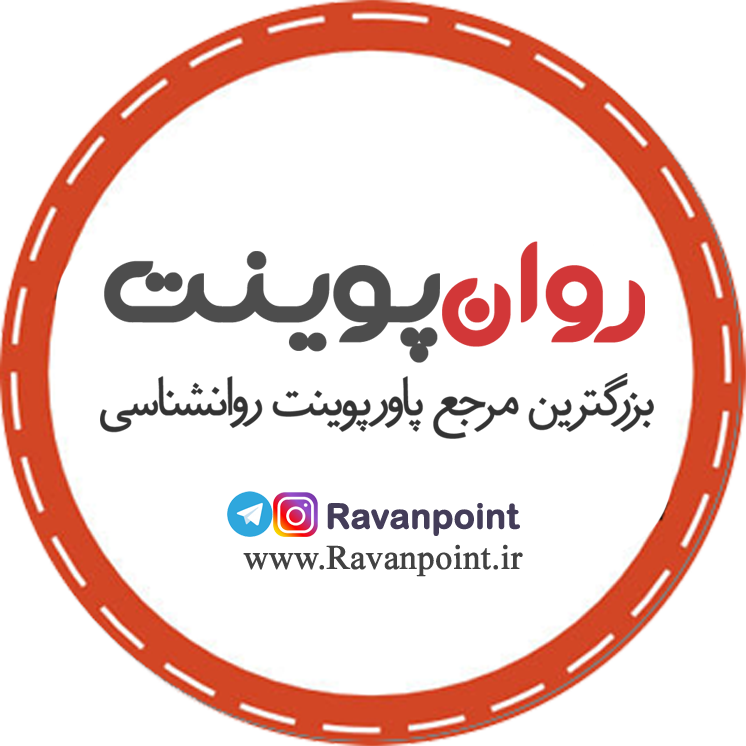 بهداشت روانی
(جوانی و میانسالی)
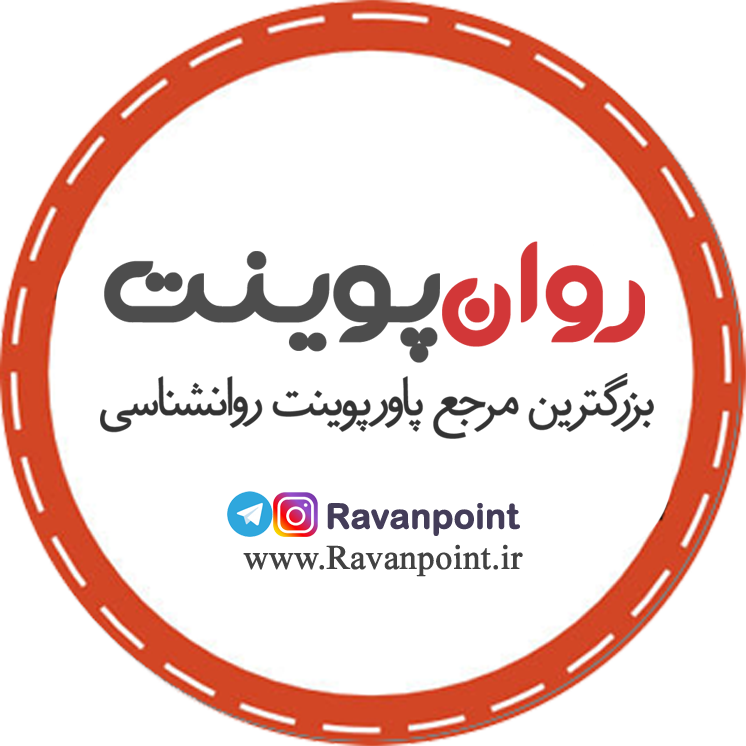 مقدمه
طولانی ترین بخش دوره زندگی دوره ازاوایل بیست سالگی تا اوایل شصت سالگی درواقع بخشی اززندگی است که روانشناسان رشد کمترآن را مطالعه کرده اند.
ورود به دوره اوایل بزرگسالی  
اریکسون در جدول مراحل رشد روانی اجتماعی خود برای بزرگسالان جوان صمیمیت را در برابرکناره جویی قرار داده ومعتقد است که وظیفه فرد برقرارکردن روابط ماندگار و محبت امیز با دیگران است.وی برای میانسال زایندگی را در برابر رکود گذاشته است ومی گویدزایندگی شامل تولید وخلاقیت است.
اریکسون برای فرد سالمند کمال خودرا دربرابر نومیدی قرارداده است.
اریکسون دوره اوایل بزرگسالی رابه عنوان زمان تنش بین انزوا وتعلق تعریف می کند اگرتنش به خوبی دستکاری شود می تواندبه عشق بالیده منجرشود.
لوینسون چهار تکلیف برای دوره اوایل بزرگسالی مطرح می کند شاید فراگیر ترین آن تشکیل"رویا" باشد.یعنی احساس اینکه چگونه بادنیای بزرگسالی انطباق پیداخواهدکرد.
تکلیف بعدی انتخاب علاقه ها،گزیدن یک شغل وبه دست آوردن مهارت ها وتأییدیه هایی است که به موفقیت درآن شغل کمک می کند.
تکلیف دیگراین دوره به دیگران مربوط می شود بزرگسال رشد یابنده نیازمند یافتن یک رایزن خردمند وامین است.
انتقال به میانسالی
لوینسون گذار ازنیمه عمر رادوره ای توصیف می کندکه از اواخر سی سالگی تا اوایل چهل سالگی گسترش می یابدوشامل دوتکلیف مهم است:
1- ارزیابی مجدد فرد اززندگی جاری خود
2- تصمیم دراینباره که آیااین جریان رانگاه داردیابه الگوی جدیدتغییر دهد.
لوینسون این عقیده شایع راتقویت کردکه بزرگسالان درسالهای میانی عمرخود دچاربحران می شوندیعنی دردوره ای که هرجنبه اززندگی آنان مورد سؤال قرار می گیردوآنها به وسیله بسیاری ازچیزهایی که آشکار می شودوحشت زده می شوند.
انتخاب شغل، تغییرشغل ورضامندگی اززندگی
بزرگسالی که به طیب خاطرشغل عوض می کند آمیخته ای ازشخصیت وعوامل موقعیتی رامنعکس می کند.عوامل شخصیتی ازقبیل تمایلات خطرجویانه واحساس کنترل بر سرنوشت خویش ممکن است درتغییرشغل نقشی داشته باشد.
شواهد دیگری اشاره بر عوامل موقعیتی دارد عواملی مانند سرخوردگی فزاینده ازشغل فعلی ،کشف یک شغل جانشین که رضامندی بیشتر راوعده می دهد گاهی تغییرشغل معنای بسیارخوبی دارد اماغالباً منعکس کننده انتظارات غیرواقعی ازلذت شغلی وموفقیت شغلی است.
درتحقیق بری وهوارد درمیان مدیران سطح متوسط موفق ترازهمه آنهایی بودندکه کاربرای آنان درطول بیست سال روزبه روز اهمیت بیشتری پیدامی کند.
رفاقتهای صمیمانه
برای بسیاری ازمردم بزرگترین رضامندی درزندگی از روابط صمیمانه حاصل می شود امروزه برخی ازاین روابط شامل زندگی مشترک است یعنی باهم زندگی کردن زوج هایی که ازدواج نکرده اند. رضایت زناشویی ورضایت ازازدواج تا اندازه ای بستگی به آن داردکه تاچه حدودی انتظارات وتوقعات وپسندهای دوزوج بایکدیگرتناسب دارد یا متناسب می شود.
ازدواج وسازگاری درآن
به عقیده هارلوک امروزه بسیاری ازجوانان معتقدندکه ازدواج مهمترین وجدی ترین امری است که باید باآن سازگارگردند وسازگاری درازدواج خود مستلزم سازگاری درپنج زمینه است که کارکردهای پنجگانه ازدواج را محقق می سازد این کارکردها عبارتنداز:
1- داشتن مسؤلیت مشترک
2- تمایلات وروابط جنسی
3- برقراری روابط بااعضای خانواده وافرادخارج ازآن
4- کمک رسانی درامور منزل
5-تقسیم مسؤلیت ها
احساس خوشبختی فرد درزندگی بستگی کامل به سازگاری وی در امر ازدواج دارد.
عوامل مؤثر درازدواج
1-آمادگی محدود: جوانانی که بیشترین وقت خودرا درمدرسه ودانشگاه می گذرانند وقتی به سن ازدواج می رسندآمادگی کمی برای آن ازخود نشان می دهند
2- ایفای نقش مناسب: ایفای نقش مناسب ایجاب می کند که زن ومردبه آنچه که جامعه ازآنان انتظار دارد پاسخ مناسب دهند.
3- ازدواج زودرس: ازدواج زودرس باعدم آمادگی کافی قرین است جوان کم تجربه یافاقد استقلال مالی با به دنیا آمدن فرزندوگسترش ابعاد خانواده سازگاری را برای خود مشکل می یابد البته ازدواج دیرتر ازموقع نیز مشکلات خاص خودرا دارد.
4- ازدواج ناهمگون: برخی ازدواجها نیز به صورت ناهمگون رخ می دهند وممکن است فرد با کسی که والدینش موافق با ازدواج او نیستند ازدواج کند.
5- آشنایی کوتاه مدت: تمایل به پاگرفتن خانواده ورعایت اصول مذهبی باآداب ورسوم جامعه موجب می گردد که خاستگاری خیلی زود به مراسم عقد وازدواج بینجامد.کوتاهی مدت این دوره سبب می شودکه زوجهانتوانند نسبت به مسائلی که بعداً درزندگی آنها ایجادمشکل نماید بحث کنند وراه حل پیداکنند.
6- گرایش به رمانتیک بودن: خیال پردازی های غیرواقع بینانه برای سازگاری درازدواج مانع محسوب می گردد. سازگاری درازدواج نیازمند رشد معقول فرد ازنظر عقلی، عاطفی واجتماعی است که چنین رشدی درگروهی ازجوانان دیده نمی شود وهمین امر سازگاری را درآنان مشکل می سازد.
حوزه های سازگاری درازدواج
1- سازگاری باشریک زندگی: افرادی که دوره کودکی ونوجوانی خود را با محبوبیت سپری کرده اند توانایی سازگاری بیش تری با دیگران وبینش اجتماعی لازم را دارا بوده واین امر به آنان کمک می  کند تا درازدواج خود موفق تر باشند
الف) مفهوم شریک زندگی ایده آل
در گزینش شریک زندگی زن ومرد به ایده آل های خودکه ازسال های خیال پردازی نوجوانی ریشه می گیردتوجه می کنند دراین زمینه مردان ازایده آل واقعی تری برخوردارند.
ب) تجربه های اولیه زندگی: تجربه های اولیه فردجوان نیز سازگاری اورا تحت تأثیر قرار می دهند مثلاً زنانی که دردوره کودکی خود سلطه جوبودند می خواهندکه همان نقش رادر زندگی زناشویی داشته باشند.
ج) تشابه پیشینه: هرفردی که ازدواج می کند باید بافردی دیگرکه تجربه های اولیه وپیشینه متفاوتی باوی دارد سازگار گردد.
د) علایق مشترک: نوع علایق مشترک بیش ازتعداد آنهادرسازگاری نقش دارد ودرصورتی که مجموعه ای ازعلایق مشترک وجود داشته باشد سازگاری بهترایجاد خواهدشد.
ه) تشابه ارزش ها: همسرانی که ارزش های همگرادارند نسبت به آنانی که دارای ارزش های واگرا هستند سازگاری بیشتر نشان می دهند.
و ) تصور ازنقش متقابل: هریک ازهمسران دارای تصوری از نقش طرف دیگر می باشند اگر انتظار براورده نشود سازگاری ضعیفی درزندگی بوجود خواهد آمد.
ز) سازگاری با الگوی زندگی: هرفرد که ازدواج میکند باید با الگوی جدید از زندگی سازگارشود.
2- سازگاری جنسی: دربین تمام جنبه های سازگاری شاید مشکل ترین آنهاسازگاری جنسی باشدودرصورتی که برای یکی ازهمسران حاصل نشود می تواند منبع مهم برای ناسازگاری شود.
3- سازگاری باشرایط اقتصادی: هنگامی که شرایط اقتصادی خانواده اجازه ارضای نیازهای اساسی راندهد بیکاری مرد ویا اشتغال نامنظم زن جهت رفع مشکلات اقتصادی می تواند سازگاری ازدواج را تحت تأثیر قرار دهد.
4- سازگاری بابستگان همسر: همراه با ازدواج هرفرد جوان با افراد جدیدی ارتباط پیدا می کند که هریک ازهمسران باید سازگاری با این افراد را که مورد انتخاب او نبوده اند یاد بگیرد.
کاپلان سادوک اظهار می دارد که نگه داری ومراقبت ازوالدین سالمند برای خانواده ایجادفشار روانی می نماید 
برخی عوامل دیگر بر سازگاری ازدواج تأثیر دارد ازجمله وجود کودک که همیشه به سازگاری کمک نکرده وگاهی سبب ناسازگاری می شود وقتی شوهر توجه کافی را دریافت نمی کند.
مذهبی بودن همسران عامل مهم درسازگاری محسوب می شود.
پدر  مادر ولانه خالی 
هنگامی که کودکان رشد می کنند وبه نوجوانی می رسند وسرانجام ازخانه می روند والدین آنها بامنظره لانه خالی مواجه می شونداین تجربه می تواند برای بعضی والدین ایجاد فشار روانی کند
مشکلات سازگاری دربزرگسالی
جوانی ومیانسالی دوره های مخاطره انگیزهستند یکی ازاین خطرات طلاق پس از ازدواج است 
تحقیق هترینگتون نشان دادکه طلاق بدون قربانی نیست ودرمیان خانواده های جداشده حداقل یک عضو درماندگی زیاد وگسستگی رفتار نشان می دهد.
پدربزرگی ومادربزرگی
برای بسیاری ازپیران یکی ازشادی های خاص سالمندی داشتن نوه است. دربیشتر جوامع غربی پدربزرگ یا مادربزرگ بودن"نقش برنقش" است.
تحقیق نوگارتن ووینستین چندسبک مختلف پرکردن نقش پدربزرگ ومادربزرگ رامشخص می کند. متداولترین آن سبک رسمی است که درآن پدربزرگ ومادربزرگ علاقه مستمری به نوه های خود دارند.
سبک جستجوگر خوشمزگی که دربین نقش متداول است یک رویکرد شوخی آمیز غیررسمی است.
سومین الگوی بسیار متداول سبک شخص دوردست است که درآن پدربزرگ یامادربزرگ خیراندیشند اماتماس کم وگاه به گاه بانوه ها دارند.
Conditions o use
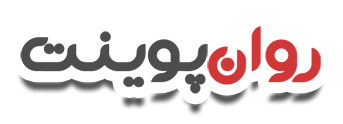 دانلود رایگان پاورپوینت های روانشناسی


© Copyright Ravanpoint.ir
http://www.ravanpoint.ir

Contact: info@ravanpoint.ir